FROM RED-HEADED STEPCHILD
TO LEADER OF THE BAND
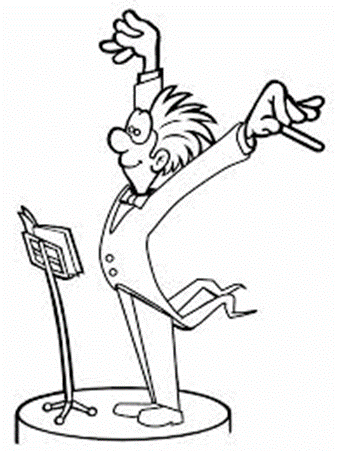 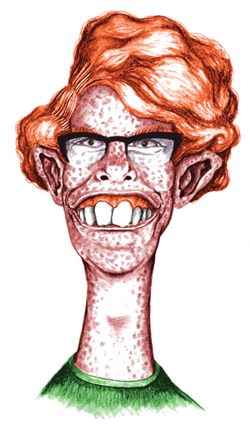 Dr. Joseph L. Combs
Dean of workforce training
Walters state community college
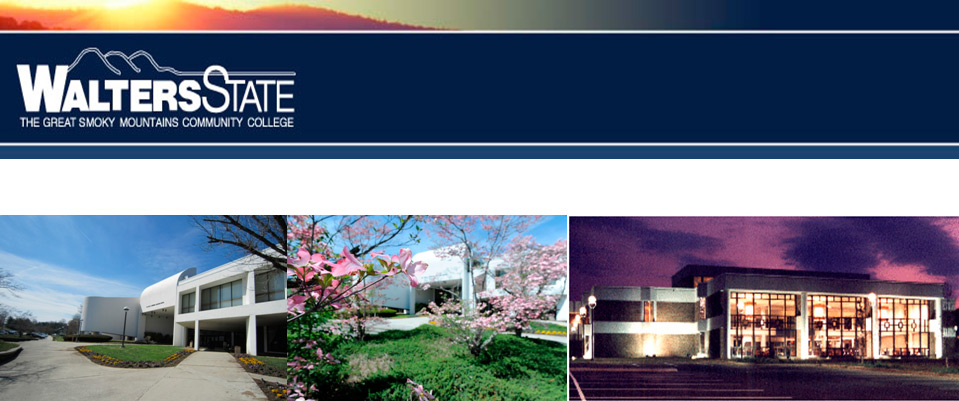 Dr. Joseph L. Combs, Walters State Community College
1
BASIC INFORMATION
Dr. Joe Combs Became dean at WSCC in September, 2005
Dissertation: “The Role of Non-credit Continuing Education as a Workforce Revitalization Partner”
Division revenue in 2004 = $201,94.00
Division revenue in 2014 = $1,021, 532
We delivered more workforce training hours than over half of the community colleges in Tennessee COMBINED. More than Nashville, Memphis, Chattanooga… and the best P&L of all CC’s in Tennessee.
WSCC has more non-credit students than credit students.
Dr. Joseph L. Combs, Walters State Community College
2
A WORD FROM OUR SPONSOR
We have a supportive president and vice president of academic affairs.
Allowed us to be creative
Allowed for our “growing pains”
Receptive to industry info
Member of executive council
Member of academic administrator's weekly meetings
Dr. Joseph L. Combs, Walters State Community College
3
A Vision of Public ServiceThe Report of the Public Service Vision Committee of the Tennessee Board of Regents March 2005
“Public service activities play second fiddle to credit courses because the higher education formula does not reward institutions for offering non-credit  classes” …
“within higher education institutions, the public service function in Tennessee and the nation is viewed as the “poor red-headed stepchild of higher education institutions…” There are “artificial and self imposed barriers that have created a caste system that values credit over not-for-credit…”
4
Dr. Joseph L. Combs, Walters State Community College
Why are Not-For-Credit Programs Viewed as the Red Headed Stepchild of Higher Ed?
Nobody really knows what we do?
There are no standardized non-credit systems in the USA
There are no standardized reporting systems 
No national data base
Non-credit classes are not funded in most states (academic / vocational / recreational funded differently in some states).
Non-credit classes do not qualify for student loans (V.A.)
We PROACTIVELY SELL OUR SERVICES
Dr. Joseph L. Combs, Walters State Community College
5
Academic Language Barrier
Credit World
Students, enrollment, tuition
Cannot overlap / duplicate for-credit classes
Not-For-Credit World
Sales, customers, profit
We can design, develop, and deliver --- anything
Dr. Joseph L. Combs, Walters State Community College
6
Who / What Helped Change That?
Bill Flynn – Managing director of NCCET & Vice president for learning at Anne Arundel Community College – Presentation:

“PROFIT IS NOT A DIRTY WORD”
Dr. Joseph L. Combs, Walters State Community College
7
Our Not-for-Credit Philosophy
Sell big ticket training programs to large groups. It takes just as much time to provide a big class as it does to provide a small one
Dr. Joseph L. Combs, Walters State Community College
8
What Did We Do?
Discontinued Publishing “Not-For-Credit” Catalogs
They were printed 2 times per year & mailed to all homes in our 10 county service area.
It listed over 500 course offerings (98% never made)
According to Direct Marketing Association, the typical response of a direct mail campaign is 2%
Dr. Joseph L. Combs, Walters State Community College
9
What Else Did We Do?
Discontinued general interest course offerings such as:                                          basket weaving, puppy dog training, cake decorating
98% did not make anyway
Angered individuals who had signed up for that class.
Eliminated low revenue producing / high “opportunity cost”
Offer, but do not promote “on-line” courses
Dr. Joseph L. Combs, Walters State Community College
10
What Did We Keep?
High Demand Course Offerings
C.N.A.
Motorcycle Rider
Court Ordered Parents, Children & Divorce
Permit to Carry Concealed Weapons
Youth Camps / Talented & Gifted Students
Dr. Joseph L. Combs, Walters State Community College
11
What Else Did We Do?
Decentralized Staff / SME’s
Moved directors to other campus locations (1 Director & 1 support staff)
Made them responsible & accountable for growth
Increase public awareness in other campus locations
Dr. Joseph L. Combs, Walters State Community College
12
What Else Did We Do?
Financial analysis
What is the “market rate” for non-credit classes
What-ever the market will bear
We increased the price for our classes
We added a registration fee for all classes
We added some prerequisites
We stopped including textbooks
Determine revenue projections to cover costs
TBR requires that we make 25% above the direct cost (I want 50% +)
Created a new “planning spread sheet”
Dr. Joseph L. Combs, Walters State Community College
13
Sample Corporate Financial ratioOne Program taught - one day - once a month for twelve months
Dr. Joseph L. Combs, Walters State Community College
14
Spread Sheet (Access Data Base)
Dr. Joseph L. Combs, Walters State Community College
15
State Funding Report
Dr. Joseph L. Combs, Walters State Community College
16
We are our own worst enemy
Many workforce development divisions want to lower their prices
They resist raising their prices
They discount their prices (Never do that)
They don’t want to bundle classes
They don’t give their programs marketable names
They send out catalogs and wait for the phone to ring
Dr. Joseph L. Combs, Walters State Community College
17
What Else Did We Do?
Added New Programs (Some were Outsourced)
Not-for-Credit Health Programs – At All Campus Locations
C.N.A.
Phlebotomy (Charge extra for Externships)
Registered Dental Assistant
C.M.A.
C.P.R. (*** Prerequisite for all our health programs)
EKG Technician
Dr. Joseph L. Combs, Walters State Community College
18
What Else Did We Do?
Added New Programs
Not-for-credit business and customized industry training
Company specific programs
Welding
Advanced manufacturing
Computer skills
Vendor specific programs
Dr. Joseph L. Combs, Walters State Community College
19
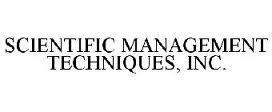 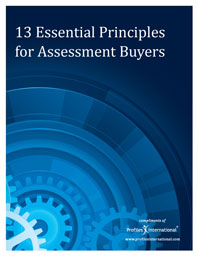 What Else Did We Do?
S*T*A*R Leadership
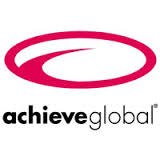 Became certified in New “trendy” course offerings
Not-for-credit business and customized industry training
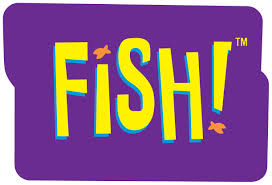 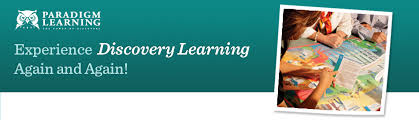 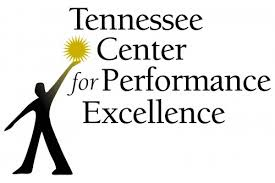 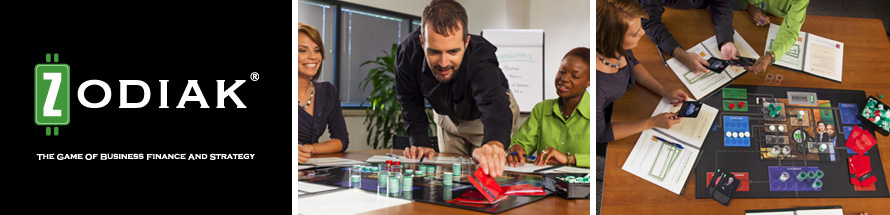 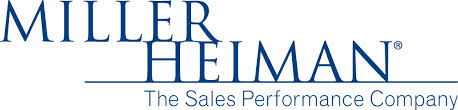 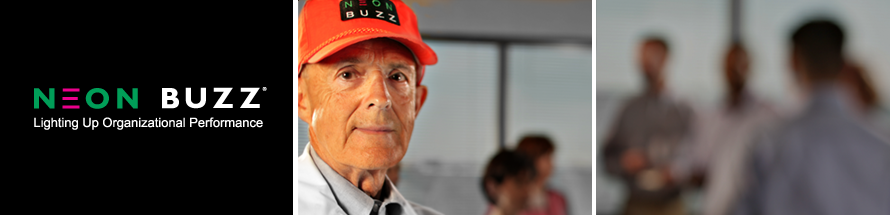 TEAM BUILDING
Dr. Joseph L. Combs, Walters State Community College
20
What Else Did We Do?
Added New Programs
General Interest Classes
No
Nada
Nothing
Dr. Joseph L. Combs, Walters State Community College
21
Staff Skills(All Directors Have Terminal Degree)
Selling skills training class 
Miller-Heiman strategic selling
In-house selling skills
Customer service training skills
Vendor provided training skills
Dr. Joseph L. Combs, Walters State Community College
22
Strategic Thinking
Focus on business and industry
Founded a SHRM – human resource managers group
Partnered with local chambers of commerce 
President of local rotary club
Manufacturers association meetings
Implemented customer contact software - & funnel management
President of TACHE
Dr. Joseph L. Combs, Walters State Community College
23
Strategic Thinking
Replaced the Catalog 
Instead of offering companies a catalog of what we can offer…
We meet with them, face to face, tour their facility, and…
Ask them, what business problems they have…
Then we customize a program just for them.
It is hard for them to say NO, once they KNOW what we can do.
Dr. Joseph L. Combs, Walters State Community College
24
Strategic Thinking – Multiple Programs
I figured that if I could convince a company to send one person to a single class,      
I could convince them to send 20 people to a series of 12 classes.

S*T*A*R LEADERSHIP
Created by Dr. Combs (no cost for training material)
Taught by Dr. Combs (no instructor cost)
Customized corporate training
Meets 1 time per month for 12 months
Answers the most important question business customers ask:
Dr. Joseph L. Combs, Walters State Community College
25
What is the Return on Investment for Training?
S*T*A*R LEADERSHIP

During the 12 Months, Participants Must Identify a Major Business Problem or Opportunity.
The must Create a Business Plan including Business Financials
At the End of the Course, They Present their Business Cases to the Senior Leadership of the Company.
Client companies have received millions of dollars is cost reduction and new revenue.
The students have been highly successful back on the job
Dr. Joseph L. Combs, Walters State Community College
26
The Perception of Not-For-Credit Programs
Lesser qualified pool of students
Students probably would not be able to transfer to a 4 year institution
Programs primarily for lower level occupations
											(Brint & Karabel, 1989)
Dr. Joseph L. Combs, Walters State Community College
27
The Reality of Not-For-Credit Programs
15 million students enrolled in traditional college programs in the united states

90 million students enrolled in not-for-credit college programs in the united states (more students in every age group)
										(National Center for Education Statistics,2005)
Dr. Joseph L. Combs, Walters State Community College
28
Lost Identity
Many people cannot differentiate between the for credit college                       
and the not-for-credit college.
They just see one college
Even your best customers / companies / students forget.
Dr. Joseph L. Combs, Walters State Community College
29
What is at Stake?
Competition

Most state universities, colleges & community colleges
Most for-profit universities & colleges
Private industry training companies
Trade schools
Franchise training companies
Independent & national consultants & trainers
Internal training departments in major companies
OJT (On the Job Training)
Dr. Joseph L. Combs, Walters State Community College
30
What is at Stake?
Financial Opportunity 

Many major corporations spend over $4,000.00 per year per employee
Many major corporations outsource most training to trusted training partners
75% of all workers in Tennessee will need additional training and retooling to acquire or renew skills, licenses or certifications due to evolution of technology, transitional workers, and economic relocation.
Dr. Joseph L. Combs, Walters State Community College
31
What is the Primary Goal
Dr. Joseph L. Combs, Walters State Community College
32
The Challenge for Higher Education
Diversification of deliverable knowledge
Diversification of a multicultural student body
Diversification of course delivery
											(C. Kaufman, 2009)
Re-education of displaced American workers
By the year 2020, there will be 14 million more jobs than there will be people to fill them.              (Merisotis, 2007)
Dr. Joseph L. Combs, Walters State Community College
33
Who Can Respond to the Needs and Demands of the Workforce?
For Credit
Not-For-Credit
New courses do not need approval
New courses developed in days or weeks 
Drastic, revolutionary change
New vision, increase urgency, build a committed team, empower action, make change permanent
New courses must be approved for accreditation
Could take 2 or 3 years for approval
Resistant to change / prefer tradition
Change is gradual, incremental and narrowly focused
Dr. Joseph L. Combs, Walters State Community College
34
Who Can Respond to the Needs and Demands of the Workforce?
For Credit
Not-For-Credit
Instructor must have real-world experience 
Personal savings, family loans, government grants, tax returns
Short term commitment (weeks or months to get a CEU certificate)
Instructor must have academic credentials to teach class
Student loans available to pay for classes
Long term commitment (2 or 4 years to get a degree)
Dr. Joseph L. Combs, Walters State Community College
35
What Happens During a Recession
For Credit
Not-For-Credit
Usually a decrease in registrations because students do not have disposable incomes.
Gradual increase in registration as students increase income
(WSCC ACTUALLY increased during recession because we focused on workforce re-education)
Large increase in student registrations (to get student loans)
Large decrease in student enrollment when recession is over, as students go back to work 
Large default in student loans
Dr. Joseph L. Combs, Walters State Community College
36
What needs to happen
For credit
Not-for-credit
State funding for not-for-credit programs
Access to college resources
Creative initiatives
Partner with business & industry
Improve students ability to be successful in their field od employment
Improve perception of the value of not-for-credit classes
Share classrooms and labs
Direct for-credit students to not-for-credit classes …
Partner with not-for-credit programs
Improve students ability to be successful in their field od employment
Dr. Joseph L. Combs, Walters State Community College
37
What has happened in Tennessee
2014
The wish list
State funding for not-for-credit programs
Access to college resources
Creative initiatives
Partner with business & industry
Improve students ability to be successful in their field of employment
Tennessee started funding colleges based on the number of workforce training hours delivered… making some not-for-credit classes more revenue producing than for-credit classes
We have access to many college facilities, but not technical or medical classrooms / labs.
We can get certified in the new trendy programs
Credit & not-for-credit both report to the vp of academic affairs eliminating channel conflict.
We have Improved students ability to be successful in their field of employment
Dr. Joseph L. Combs, Walters State Community College
38
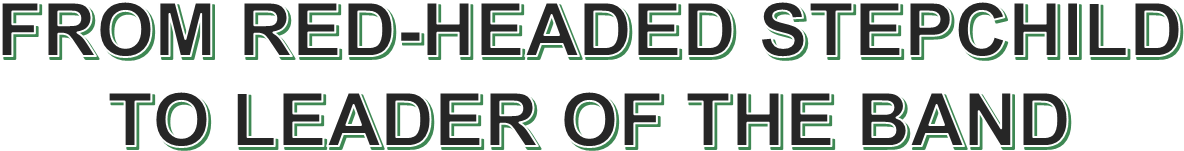 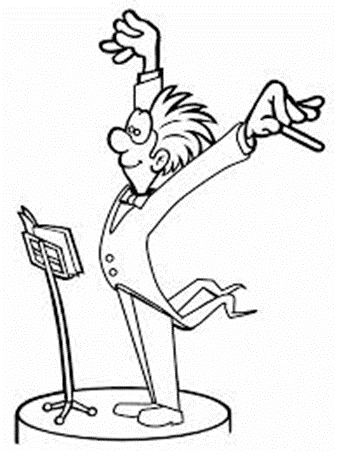 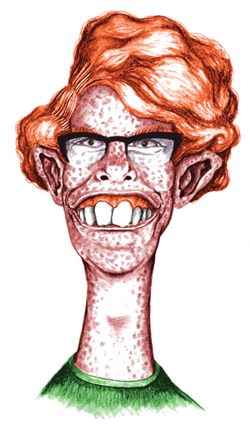 Dr. Joseph L. Combs, Walters State Community College
39
FROM RED-HEADED STEPCHILD
TO LEADER OF THE BAND
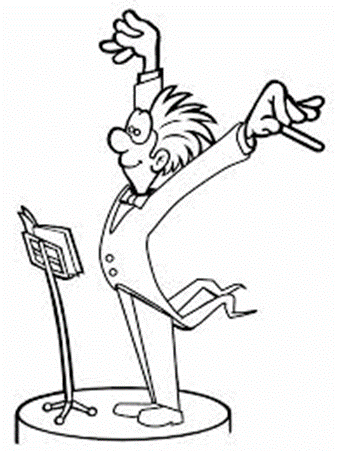 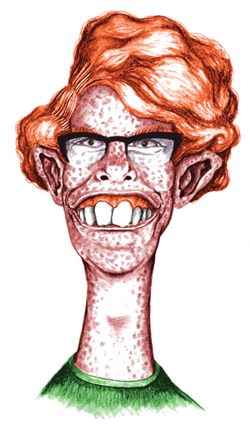 Dr. Joseph L. Combs
Dean of workforce training
Walters state community college
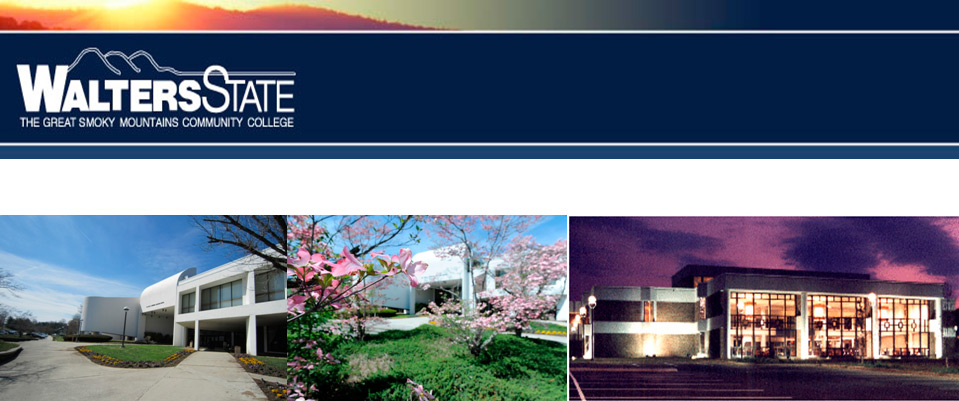 Dr. Joseph L. Combs, Walters State Community College
40